Understanding the Difference Between Hand Lettering, Calligraphy, and Typography
Exploring the unique art forms and their processes
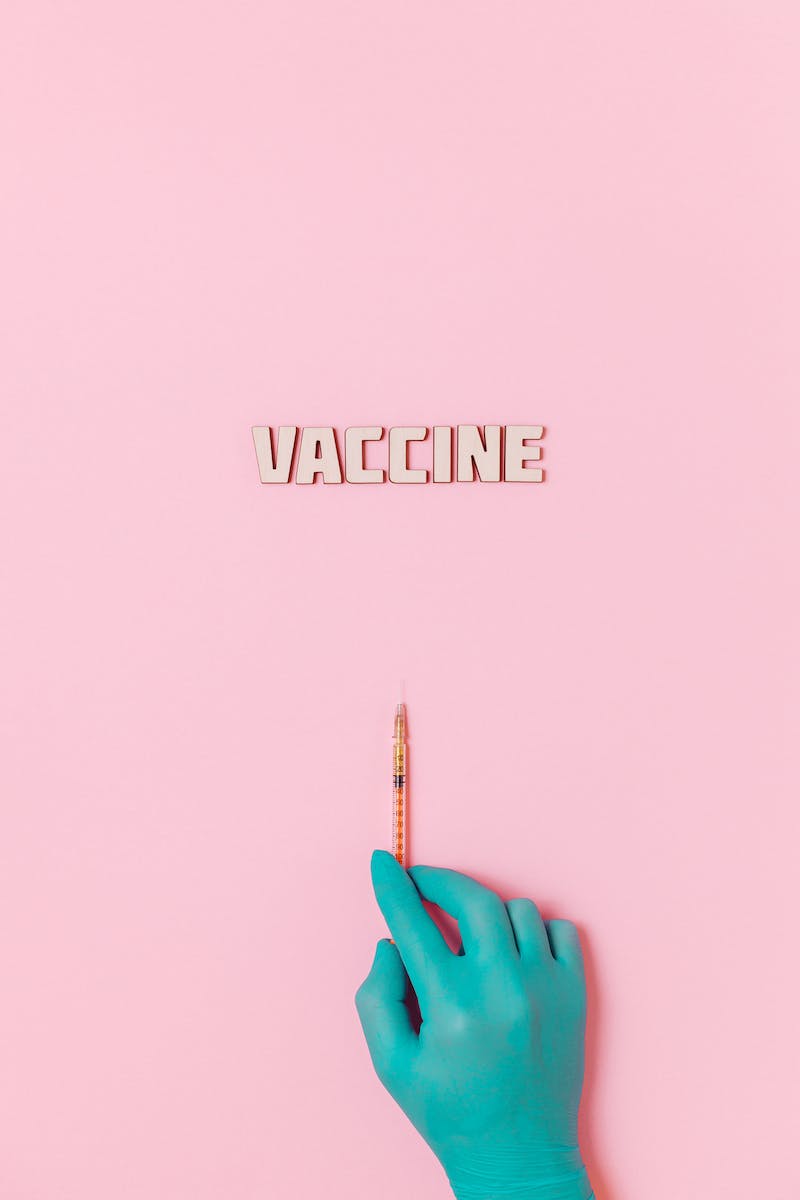 Introduction
• Hand lettering and calligraphy are often confused but are distinct art forms
• Typography is another related art form that arranges pre-made letters
• Understanding the terminology is important for appreciating and practicing these art forms
Photo by Pexels
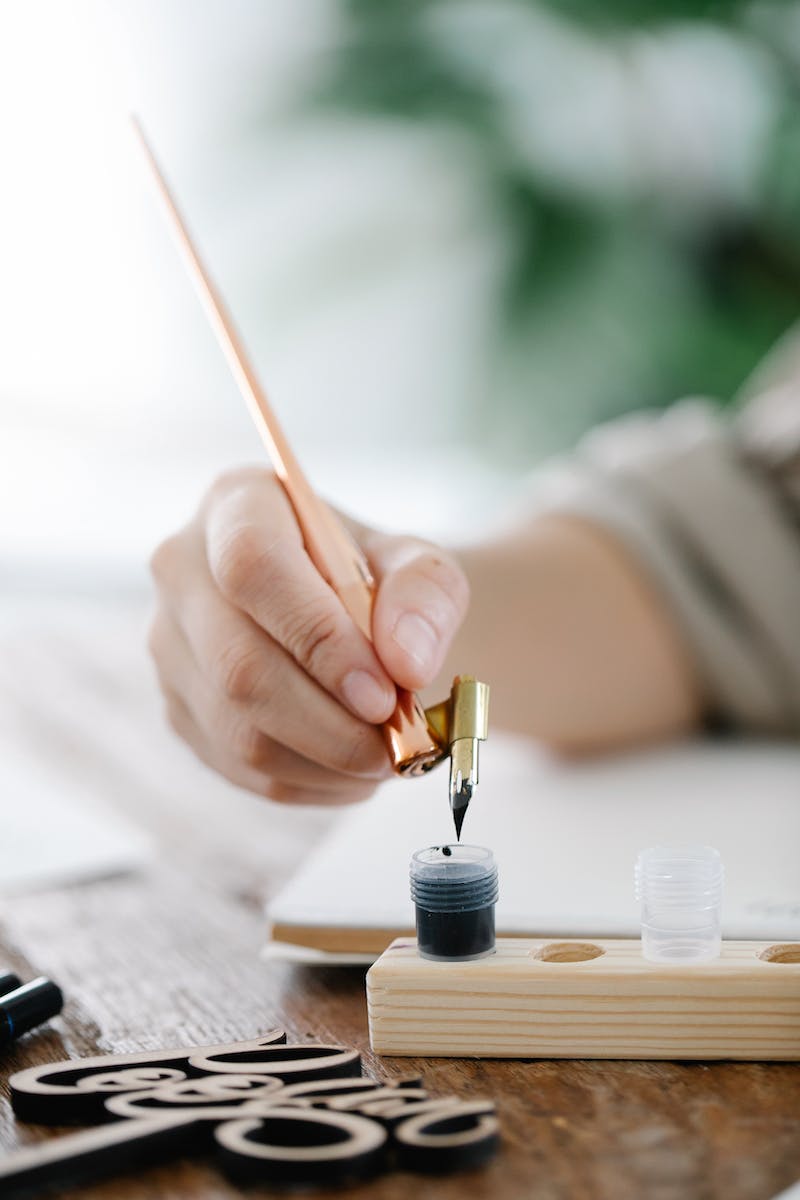 Hand Lettering vs Calligraphy
• Hand lettering focuses on drawing and illustrating letters
• Calligraphy is the art of beautiful writing
• The difference lies in the process, not the end result
Photo by Pexels
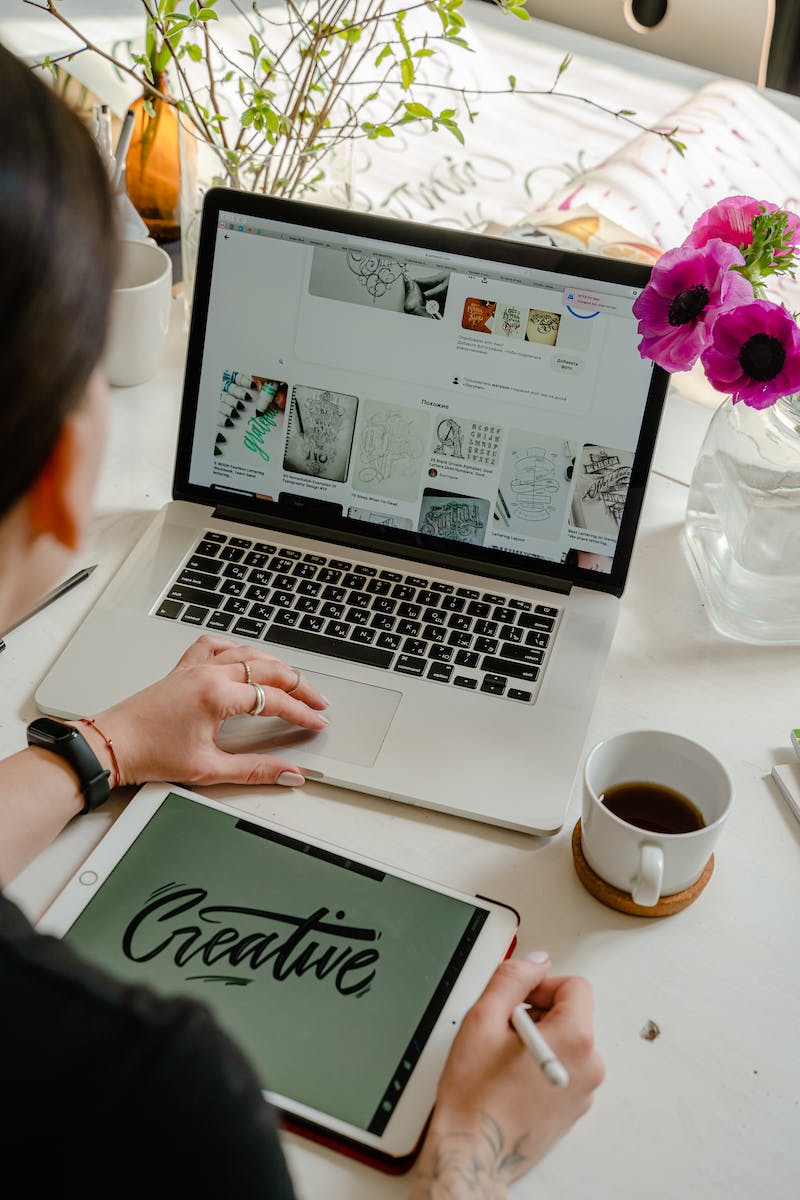 Tools of the Trade
• Calligraphy relies on specific tools like nibs, pens, and brushes
• Hand lettering can be done with various writing tools
• Beginners may struggle to differentiate the tools used without understanding the process
Photo by Pexels
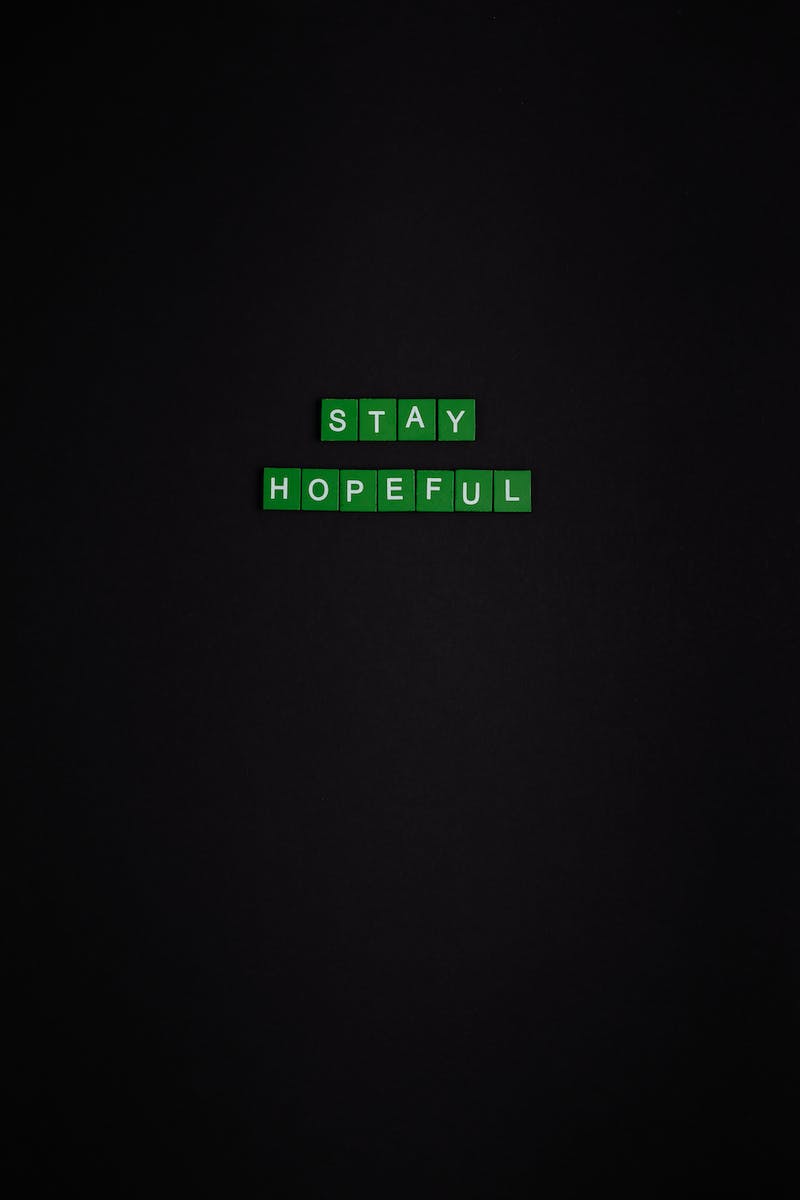 Typography as an Art Form
• Typography arranges pre-made fonts in a visually appealing manner
• Involves factors like selecting typefaces, sizes, spacing, and more
• Typography work is mostly done digitally
Photo by Pexels
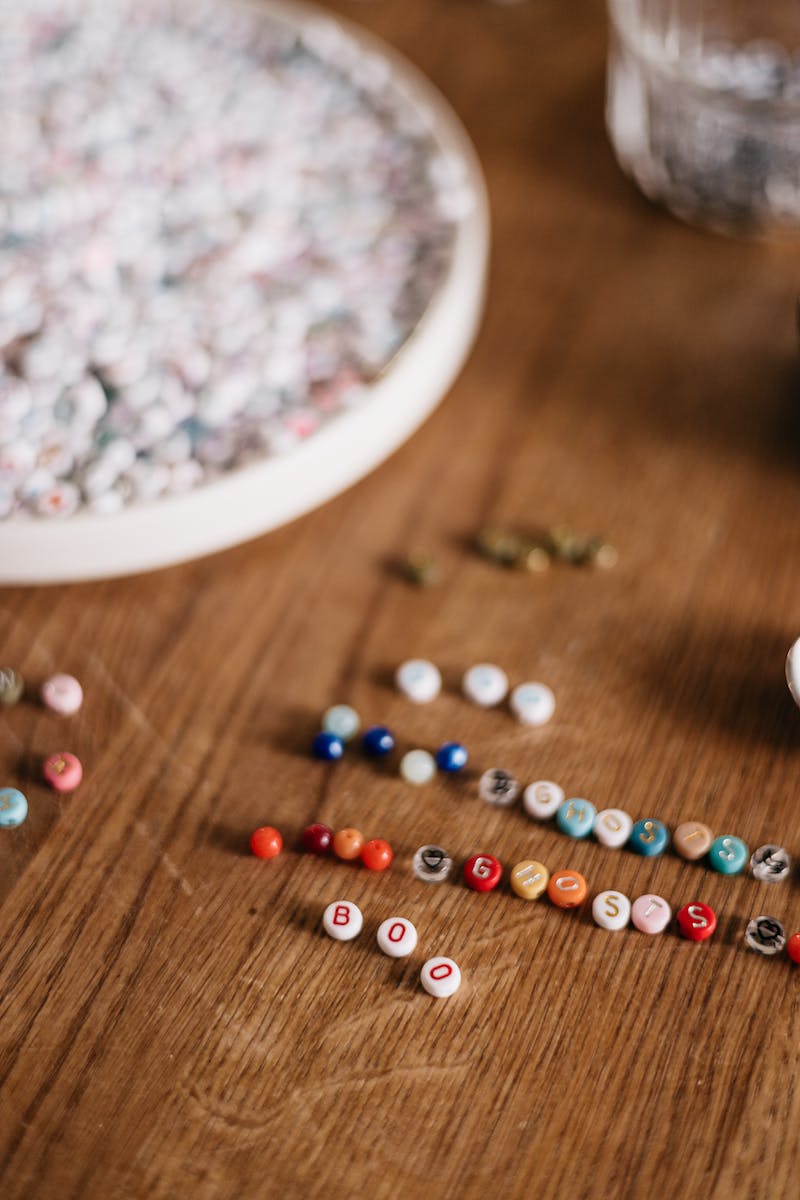 Why Terminology Matters
• Basic understanding of terminology helps appreciate the complexity of these art forms
• Years of studying and practice are required to master hand lettering and calligraphy
• Being aware of the terminology sets a foundation for further exploration
Photo by Pexels
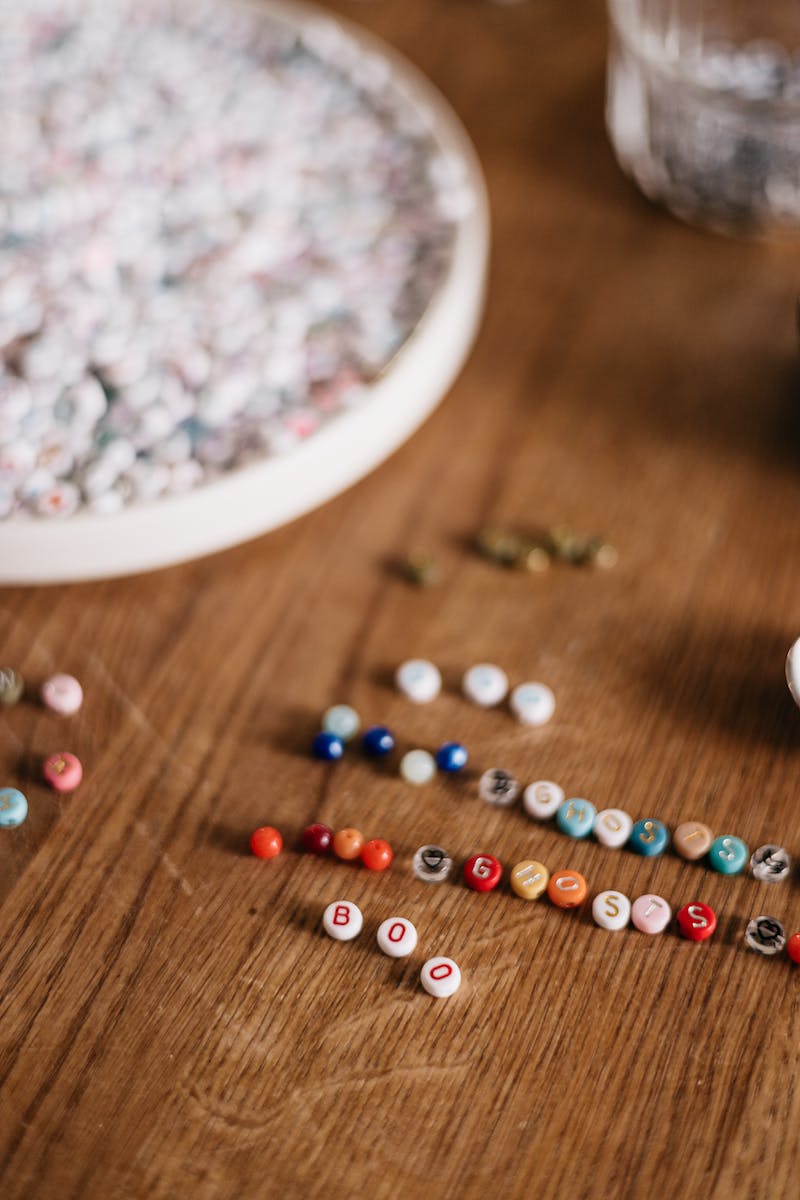 Conclusion
• Hand lettering focuses on drawing and illustrating letters
• Calligraphy emphasizes beautiful writing
• Typography arranges pre-made fonts artistically
• Understanding the differences improves appreciation and practice
Photo by Pexels